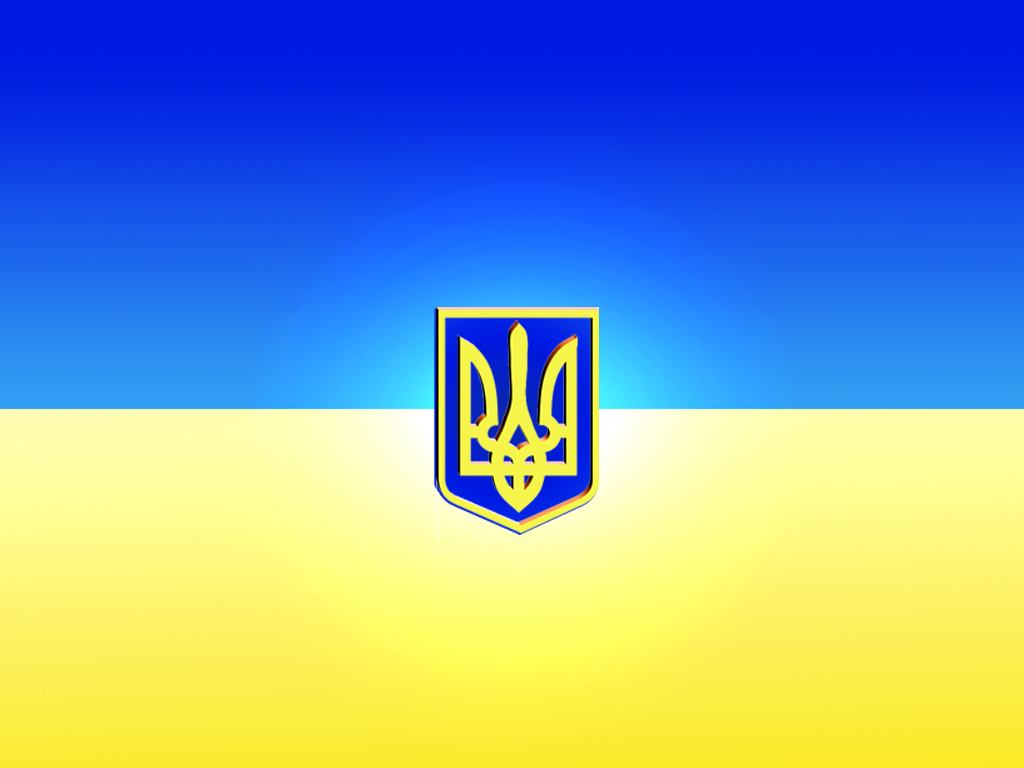 Миколаївський національний університетімені В.О. Сухомлинського Кафедра військової підготовки
Організація військового зв’язку
Тема 4. Управління десантними     підрозділами в тактичних діях за допомогою технічних засобів зв’язку.
Тема 4. Управління десантними підрозділами в тактичних діях за допомогою технічних засобів зв’язку.
Заняття 1. (Групове заняття – 1 година). Робота командира підрозділу у бою по управлінню підрозділами за допомогою технічних засобів зв’язку.
1. Робота командира десантного підрозділу по управлінню підрозділами в основних видах бою.
2. Робота командира підрозділу по управлінню підрозділами на марші та під час розташування на місці.
1 навчальне питання
Основними видами загальновійськового бою є:
 оборонний і наступальний бій.

       Основними характерними рисами сучасного загальновійськового бою є: рішучість у досягненні мети, висока напруженість, швидкоплинність, різки міни обстановки, наземно-повітряний характер, застосування різноманітних асобів ураження і способів ведення бою, швидкий перехід від одних видів дій до інших, широке застосування технічних засобів і автоматизованих систем. Засоби управління включають засоби зв’язку і засоби автоматизації управління.
      Засоби зв’язку призначені для забезпечення обміну інформацією в истемі управління військами. У батальйоні (роті) для управління застосовуються радіо, проводові, рухомі і сигнальні засоби зв’язку.
      Радіо засоби є найважливішими, а інколи єдиними засобами, які здатні абезпечити управління підрозділами. Під час бою (дій) всі команди по радіо ередаються з використанням переговорних таблиць, при цьому найменування ідрозділів і посади командирів вказуються позивними, а пункти місцевості мовними (кодованими) найменуваннями.
      Проводові засоби зв’язку застосовуються самостійно та в комплексі з адіозасобами під час розташування батальйону на місці, у вихідному районі і в бороні.
      Рухомі засоби зв’язку застосовуються в усіх видах бою (дій), а також під ас переміщення і розташування підрозділів на місці.
      Сигнальні засоби зв’язку застосовуються для передачі команд, сигналів повіщення, розпізнавання, управління і взаємодії,
Проводові засоби зв’язку застосовуються самостійно та в комплексі з радіозасобами під час розташування батальйону на місці, у вихідному районі і в обороні.
      Рухомі засоби зв’язку застосовуються в усіх видах бою (дій), а також під час переміщення і розташування підрозділів на місці.
      Сигнальні засоби зв’язку застосовуються для передачі команд, сигналів оповіщення, розпізнавання, управління і взаємодії.
Оборона може готуватися завчасно або організовуватись у ході бою, при відсутності безпосереднього зіткнення з противником і в умовах зіткнення з ним. Перехід до оборони в умовах безпосереднього зіткнення з противником буде здійснюватись під його активним впливом, як правило, у короткі терміни,  а тому і час на планування і організацію зв’язку буде вкрай обмежений. Це, в свою чергу, зумовлює використання таких засобів зв’язку, які дозволяють забезпечити зв’язок в найбільш короткий термін. Так, у період організації оборони зв’язок забезпечується в основному радіозасобами, і тільки після її завершення широке використання знайдуть проводові засоби зв’язку.
Якщо ж оборона організовується завчасно, то на її підготовку буде 
відводитись значний час, а тому на планування і організацію зв’язку також буде 
достатньо часу. В цьому випадку основними засобами зв’язку будуть проводові 
та рухомі засоби.
      Наступ може вестись на противника, який обороняється, наступає або 
відходить. При цьому він може здійснюватись з положення безпосереднього 
зіткнення з противником чи з ходу.
      При наступі з положення безпосереднього зіткнення з противником 
умови організації зв’язку більш простіші, тому що цей вид наступу 
здійснюється в заздалегідь створеному бойовому порядку і дає можливість 
широко використовувати проводові засоби зв’язку і піших зв’язних.
На організацію і забезпечення зв’язку в ДШ підрозділах безпосередній вплив здійснюють наступні основні фактори (умови): 
- бойовий склад і засоби підсилення батальйону;
- характер бойових дій;
- бойові завдання батальйону;
- роль та місце батальйону у бойовому порядку бригади, бойовий порядок батальйону;
- прийнята система управління підрозділами;
- наявність і стан сил та засобів зв’язку.

Крім того, на організацію зв’язку суттєво впливають:
- характер дій, склад і бойові можливості частин РЕБ противника;
- обладнання району бойових дій стосовно зв’язку;
- фізико-географічні та гідрометеорологічні умови;
- наявність часу на організацію зв’язку
Крім того, на організацію зв’язку суттєво впливають:
- характер дій, склад і бойові можливості частин РЕБ противника;
- обладнання району бойових дій стосовно зв’язку;
- фізико-географічні та гідрометеорологічні умови;
- наявність часу на організацію зв’язку.

Характер бойових дій
      Під характером бойових дій розуміється вид бою та умови переходу батальйону до нього. Основними видами загальновійськового бою є оборона і наступ.
      Зв’язок при будь-якому виді бойових дій організується відповідно до прийнятої системи управління, яка розробляється начальником штабу відповідно до вказівок командира батальйону і є її складовою частиною.
Організація зв’язку в наступі
     У наступі основним видом зв’язку, який застосовується в  батальйоні, є радіо зв’язок.
       Основним способом організації радіозв’язку в батальйоні є радіомережа. 
Основний вид роботи – телефонний відкритий із застосуванням технічного маскування мови та використанням документів скритого управління військами.
Наступ батальйону з ходу здійснюється з вихідного району, який може знаходитись на відстані 20 – 40 км від переднього краю противника, тому умови організації зв’язку значно складніші, оскільки виникає необхідність організації та забезпечення зв’язку у вихідному районі, на марші, при розгортанні у передбойові, бойові порядки і на рубежі переходу в атаку з урахуванням всіх особливостей цих етапів та забезпечення скритого управління.
При підготовці наступу проводовий зв’язок від вузла зв’язку КСП батальйону може організовуватись у вихідному положенні для наступу (районі).
Основним способом організації зв’язку є напрямок проводового зв’язку, але при недостатній кількості проводових засобів, а в ряді випадків і з метою економії часу на розгортання (згортання) ліній, проводовий зв’язок з деякими підрозділами може бути забезпечений шляхом підключення декількох абонентів до однієї лінії зв’язку.
Радіомережа командира роти в складі:
- радіостанцій (DM4600, DР4800) командира роти та командирів взводів;
- радіомережі командирів взводів в складі радіостанцій (VRC-9661, РRC-9651) командирів взводів та лінійних машин; 
- одна радіомережа командира роти у складі радіостанцій підрозділу охорони.               Радіостанції DM4600(р\ст транкінового зв’язку), VRC-9661 використовуються для організації зв’язку в русі, а в пішому порядку – DР4800, DР4400(р\ст транкінового зв’язку), РRC-9651.
При забезпеченні радіозв’язку за допомогою танкових радіостанцій RF-7800V-VS  необхідно мати на увазі, що вони живляться від бортової мережі бронеоб’єктів (танків, БТР, БМП). Тому при тривалому знаходженні бронеоб’єктів на місці треба вживати заходів щодо обмеження роботи радіостанцій, особливо на передачу. При необхідності варто вчасно робити підзарядку акумуляторів при працюючих двигунах.
Організація зв’язку в обороні
      Основним видом зв’язку  батальйону в обороні та при розташуванні на місці є проводовий зв’язок. Основним способом організації проводового зв’язку також є напрямок з кожним підлеглим підрозділом.
      Оборона може готуватись завчасно або організовуватись у ході бою, при відсутності безпосереднього зіткнення з противником і в умовах зіткнення з ним. Перехід до оборони в умовах безпосереднього зіткнення з противником буде здійснюватись під його активним впливом, як правило, у короткі терміни, а тому і час на планування й організацію зв’язку буде вкрай обмежений.
Так, у період організації оборони зв’язок забезпечується в основному радіозасобами (радіостанції, супутникові термінали, широкодіапазонні радіорелейні станції), і тільки після її завершення широке використання знайдуть проводові засоби зв’язку.
Якщо ж оборона організовується завчасно, то на її підготовку буде відводитись значний час, а тому на планування й організацію зв’язку також буде достатньо часу. В цьому випадку основними засобами зв’язку будуть проводові та рухомі засоби. При цьому лінії проводового зв’язку прокладаються, як правило, через запасні
позиції КСП батальйону (рот).
Контрольні питання
1. Які засоби зв’язку для управління застосовуються у батальйоні (роті).
2. Який основний вид зв’язку застосовується в  батальйоні у наступі.
3. Який основний вид зв’язку застосовується в  батальйоні в обороні
4. Назвіть основні фактори (умови), що безпосередньо впливають на організацію і забезпечення зв’язку в ДШ підрозділах.
2. НАВЧАЛЬНЕ ПИТАННЯ
Організація управління
Командир  підрозділу під час організації управління він встановлює порядок:
– доведення сигналів управління, оповіщення, взаємодії і комендантської служби;
– спостереження за сигналами старшого командира;
– роботи на засобах зв’язку під час маршу і на привалах.

      Організація управління полягає у створенні системи управління,
підтриманні її у постійній готовності та забезпеченні стійкого функціонування
в ході бою (дій).
      У вказівках з управління командир батальйону (роти) визначає:
- завдання і порядок роботи органу управління;
- місця і час розгортання ПУ, порядок їх переміщення у ході бою (дій);
- порядок організації зв’язку та використання засобів автоматизації управління; способи і терміни надання донесень;
- заходи забезпечення стійкості і безперервності управління, організація охорони,
оборони, інженерного обладнання ПУ;
- заходи щодо забезпечення ПУВ та відновлення порушеного управління.
У встановлений час або за сигналом командира роти взвод починає висування.
          З отриманням сигналу про початок руху командир взводу подає команду на витягування колони. Команда подається зоровими сигналами (прапорцями, ліхтариком), а також голосом. Одночасно він рушає з місця на своїй машині, спостерігаючи за діями підлеглих. При витягуванні колону взводу варто вести уздовж узлісь, по ярах і інших місцях, що забезпечує дотримання заходів маскування.

           Першим починає висування взвод, призначений в головну похідну заставу (головний дозор). У встановлений час він проходить вихідний пункт і рухається за вказаним маршрутом з установленою швидкістю. Командир взводу знаходиться в голові колони похідної застави (головного дозору), слідкує по карті за маршрутом руху, діями дозорного відділення (танка), особисто веде розвідку противника і місцевості спостереженням та доповідає командиру, який вислав охорону, про зустріч з противником, загородження та заражені ділянки на маршруті.
Командир взводу на марші зобов’язаний: 
   -   суворо дотримуватися встановленого порядку руху та маскування,
   -   не допускати затримок на переправах, в тіснинах, тунелях та населених пунктах, вести безперервне кругове спостереження за наземним, повітряним противником і сигналами командира роти (взводу), 
      своєчасно оповіщати особовий склад про противника, а також про радіоактивне, хімічне та біологічне зараження.
           Машини на марші рухаються лише по правій стороні дороги, додержуючись встановленої швидкості руху, дистанції та заходів безпеки.
           Для захисту від високоточної зброї противника максимально використовуються поля радіолокаційної невидимості, утворені складками місцевості та місцевими предметами, а також придорожня рослинність. На відкритих ділянках маршруту не допускаються скупчення та зупинка машин, швидкість руху і дистанції між машинами збільшуються.
           Вночі машини рухаються з використанням приладів нічного бачення або світломаскувальних пристроїв, а під час руху по ділянках місцевості, які проглядаються противником, і в світлу ніч — з повністю виключеним світлом і приладами нічного бачення.
Командир взводу під час здійснення маршу керує взводом, знаходячись у бойовій машині (бронетранспортері), танку, як правило, у голові колони взводу. Управління взводом на марші здійснюється встановленими сигналами і командами. Радіозасоби працюють тільки на прийом.
      У ході здійснення маршу командир взводу використовує встановлені сигнали оповіщення, управління і взаємодії відповідно до таблиці сигналів. 
      При зустрічі із противником, і зав'язкою бою командир взводу управляє взводом шляхом подачі команд по радіо відкритим текстом. 
      Найменування підрозділів і посади командирів вказуються позивними, а місцеві предмети і пункти - умовними (кодованими) найменуваннями. 
      В окремих випадках командир взводу управляє сигнальними засобами.
     Командир взводу на марші повинен:
дотримуватися встановленого порядку руху і маскування,
 не допускати затримок на переправах, перевалах, у тіснинах, тунелях, населених пунктах і інших важко прохідних місцях, 
вести безупинне кругове спостереження за наземним, повітряним противником і сигналами командира роти, 
вчасно оповіщати особовий склад про противника і про радіоактивне, хімічне і біологічне зараження.
Зв’язок на марші здійснюється рухомими засобами, а в підрозділах, крім того, встановленими сигналами. Радіозасоби працюють тільки на прийом. У разі зустрічі з противником з початком бою радіозв’язок використовується без обмежень. У ході маршу контроль за рухом колони здійснюється по радіомережі комендантської служби й отриманням повідомлень на комендантських постах (пунктах). Командир батальйону через комендантські пости та диспетчерські пункти повідомляє номер своєї колони, інформацію про стан пройденої ділянки дороги і про обстановку на ній, техніку свого підрозділу (та інших підрозділів, військових частин), яка відстала і вийшла з ладу, а від старшого комендантського поста (чергового диспетчера) одержує розпорядження і накази, що надійшли для нього, інформацію про стан наступної ділянки руху і про об’їзди.
              Під час організації управління командир батальйону (роти) визначає: організацію зв’язку та порядок використання засобів зв’язку, переміщення командно-спостережного пункту під час маршу і в разі зустрічі з противником, своє місце і місця заступників; порядок відновлення управління.
Контрольні питання
1. Що визначає у вказівках з управління командир батальйону (роти)?
2. Як командир взводу керує взводом, під час здійснення маршу?
3. Назвіть заходи протидії для захисту від високоточної зброї противника? 
4. Як здійснюється організація зв'язку на марші?